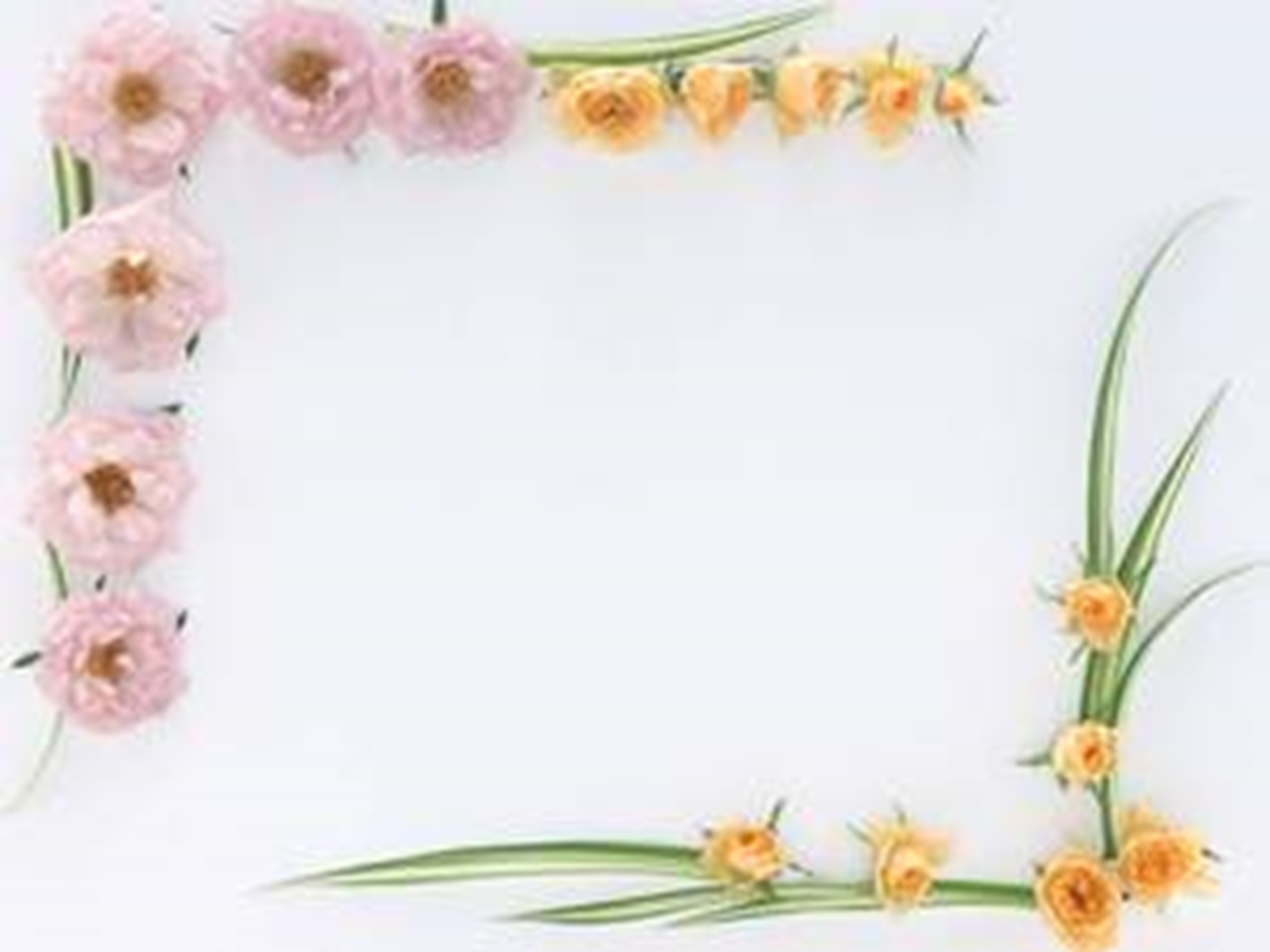 PHÒNG GD&ĐT QUẬN LONG BIÊN
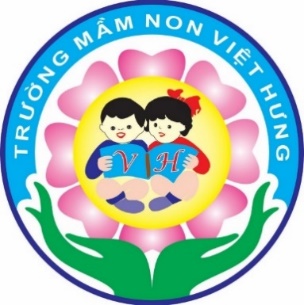 Trò chơi “Tìm bóng”
Lứa tuổi: Nhà trẻ
Trò chơi: Tìm bóng
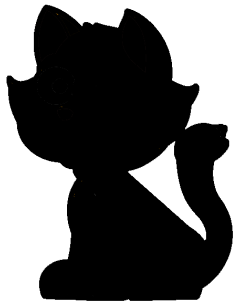 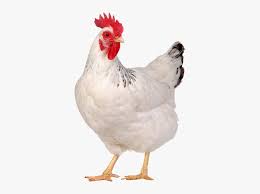 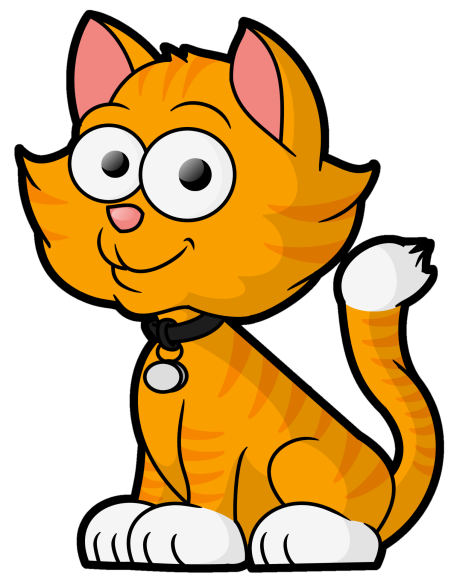 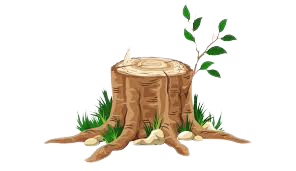 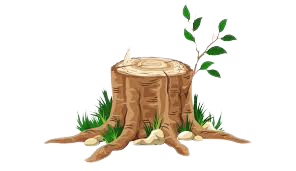 Trò chơi: Tìm bóng
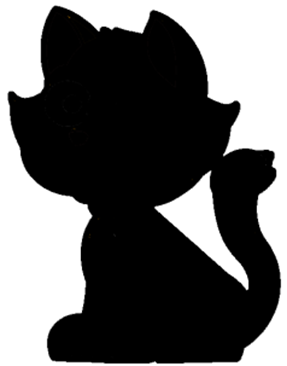 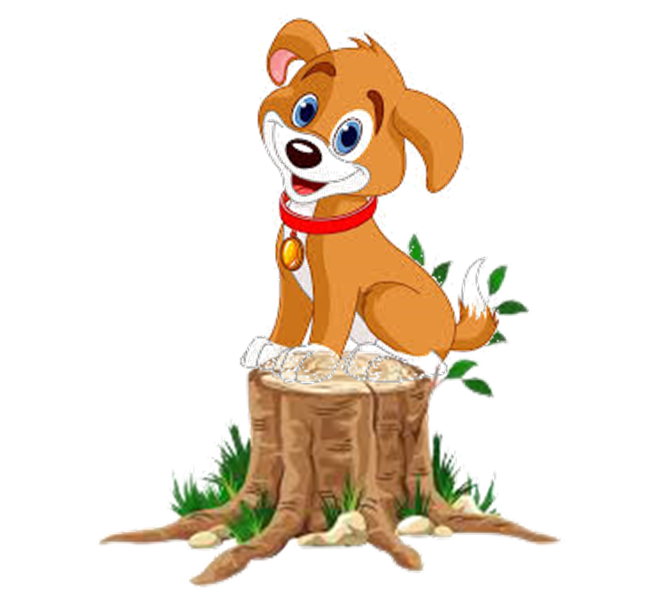 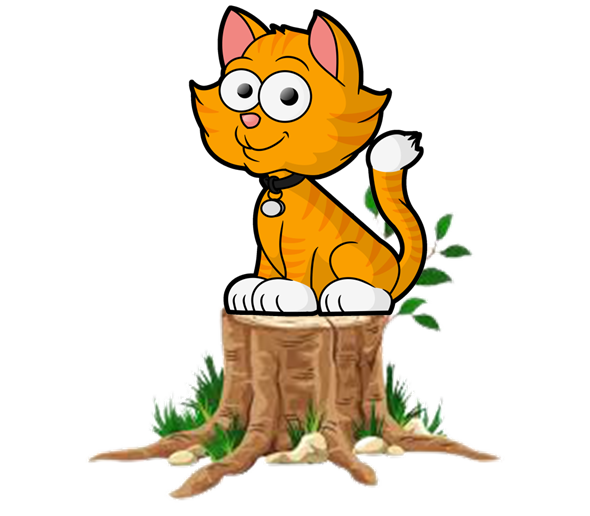 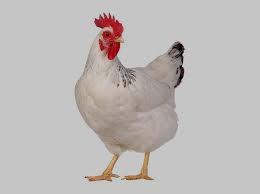 Trò chơi: Tìm bóng
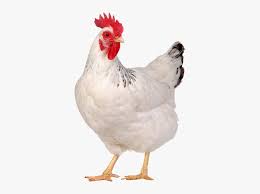 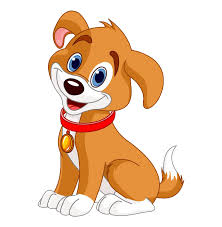 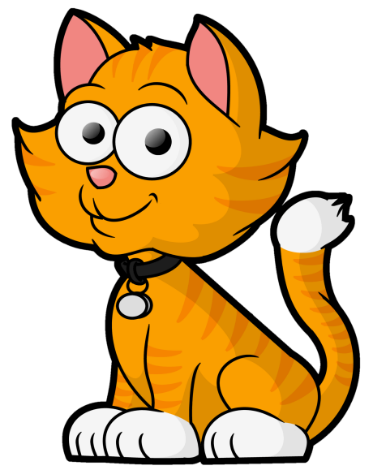 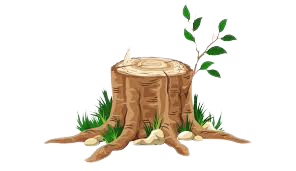 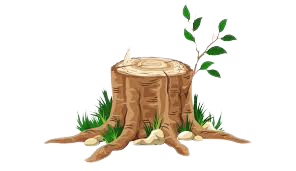 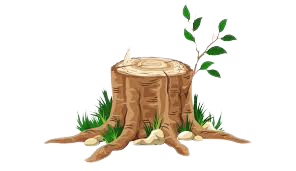 Trò chơi: Tìm bóng
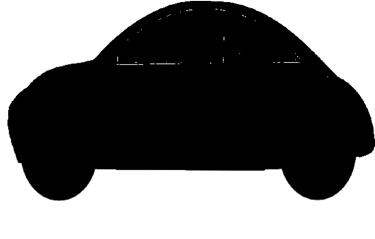 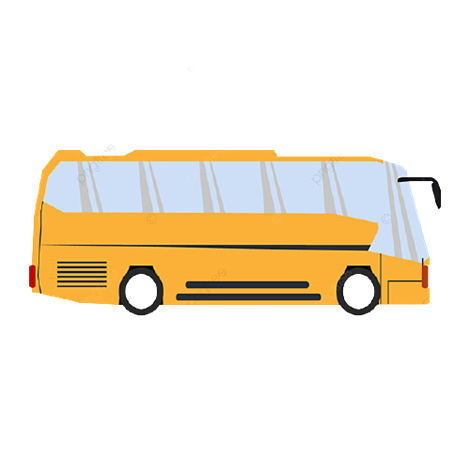 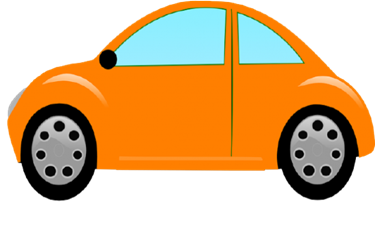 Trò chơi: Tìm bóng
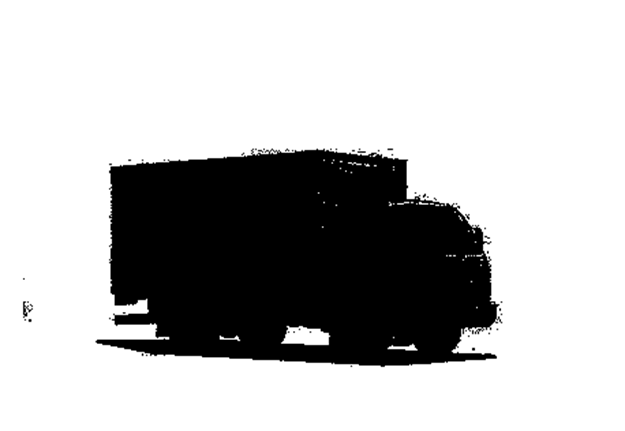 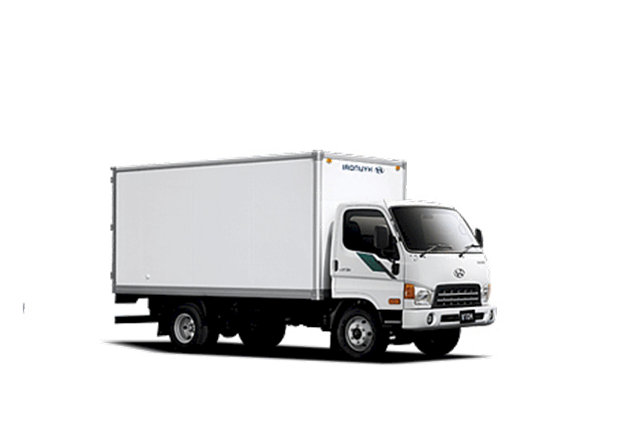 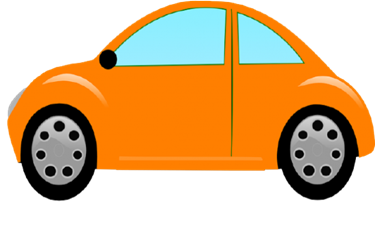 Trò chơi: Tìm bóng
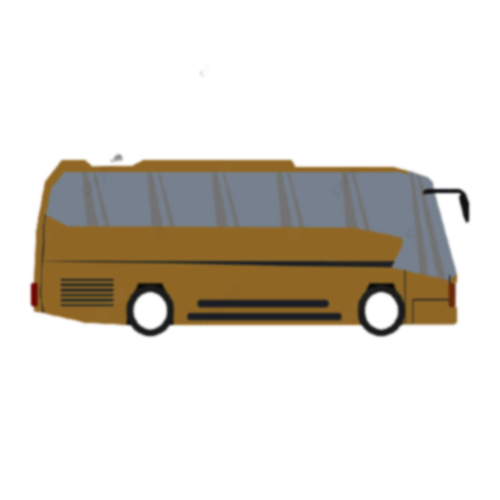 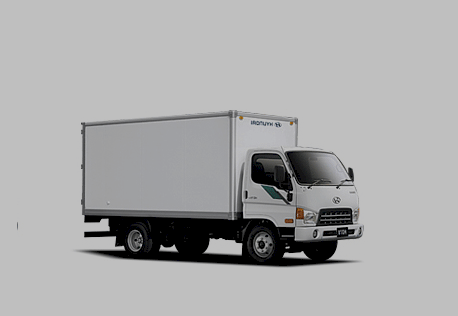 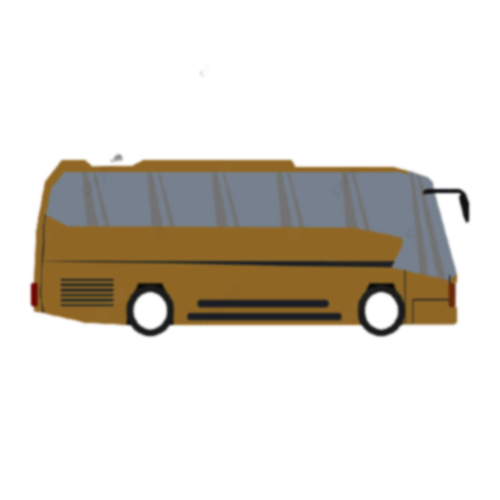 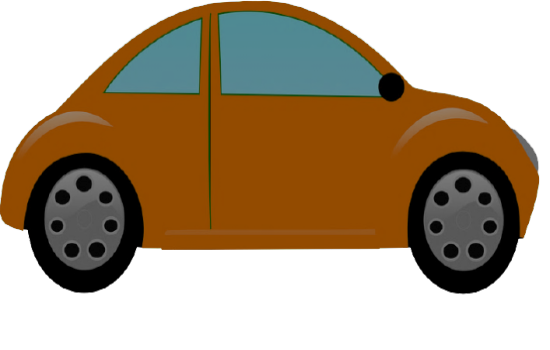 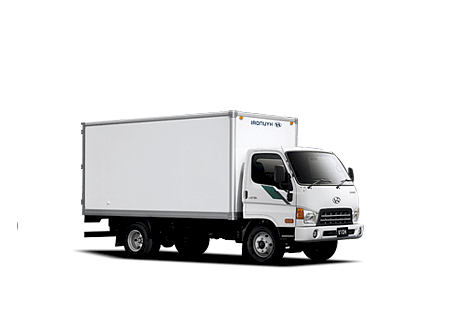 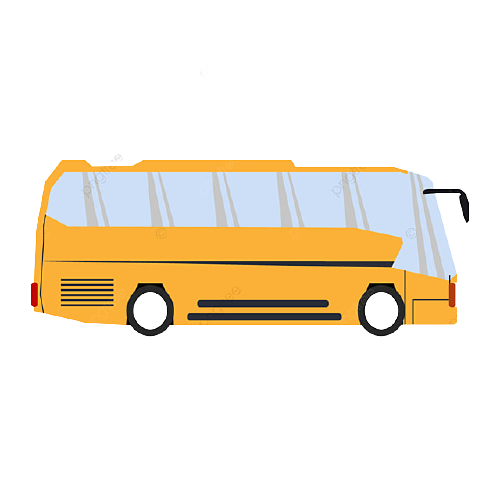 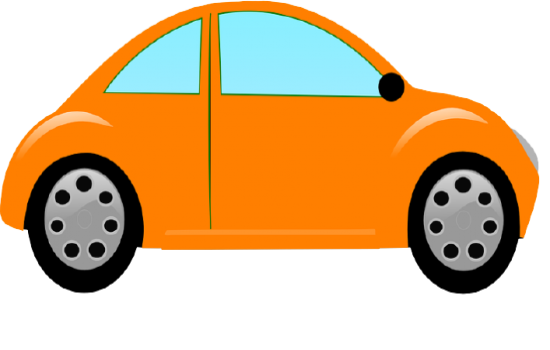 Trân trọng cảm ơn!